David In the
Valley of Elah
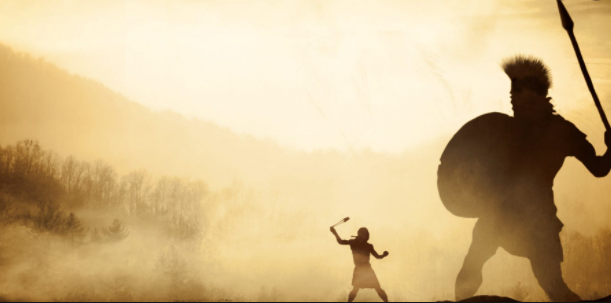 1st Samuel 17
“Carry these ten cheeses”
1st Samuel 17:14-19
Luke 14:7-11
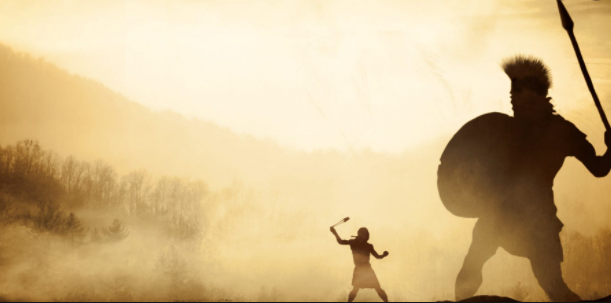 “WHAT HAVE I DONE NOW?”
1st Samuel 17:20-30
Ecclesiastes 4:4
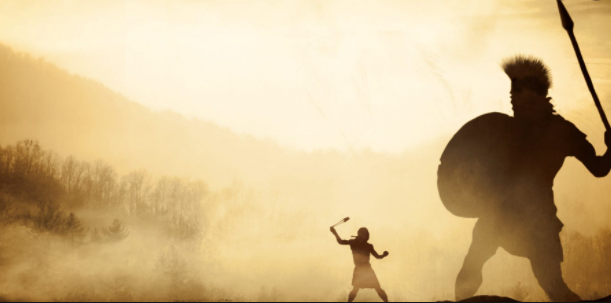 “Your Servant USED TO KEEP HIS FATHER’S SHEEP”
1st Samuel 17:33-37
Lamentations 3:27
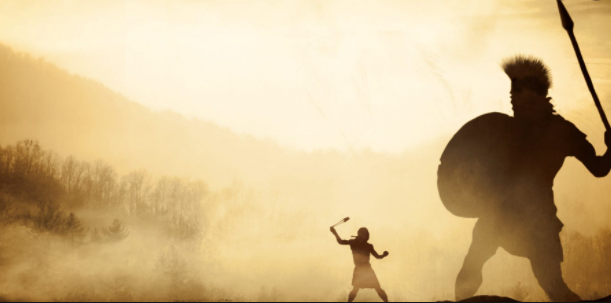 “I CANNOT WALK WITH THESE”
1st Samuel 17:38-39
Ephesians 6:10-17
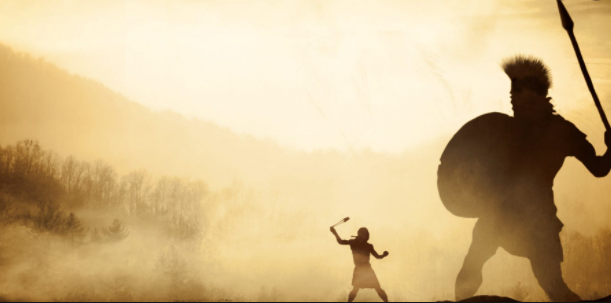 “I COME TO YOU IN THE NAME OF JEHOVAH OF HOSTS,THE GOD OF THE ARMIES OF ISRAEL”
1st Samuel 17:45-51
2nd Timothy 1:7;1st Corinthians 16:13
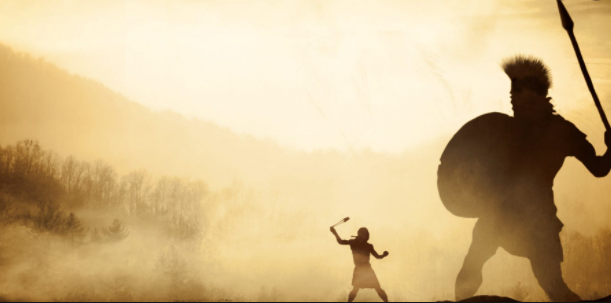 “THE SOUL OF JONATHAN WAS KNIT TO THE SOUL OF DAVID”
1st Samuel 18:1-4
Colossians 2:1-2
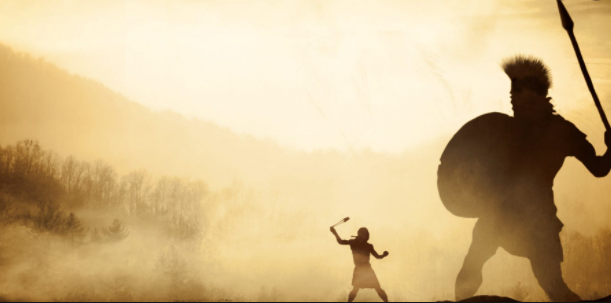 “SAUL EYED DAVID FROM THAT DAY FORWARD”
1st Samuel 18:5-9
1st Timothy 6:3-5;1st Corinthians 13:4-5
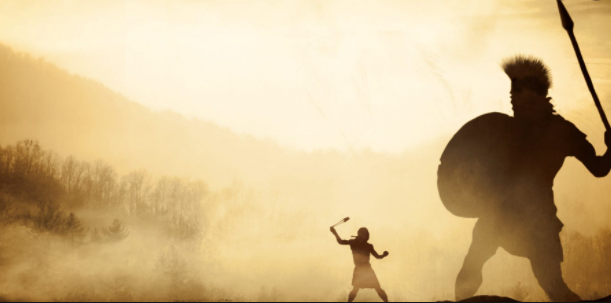